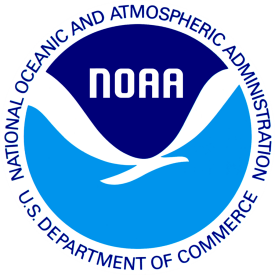 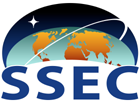 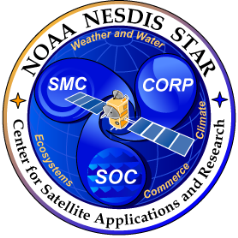 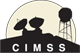 Status of CIMSS Support for STAR GSICS Activities for 2013
Mat Gunshor, Scott Lindstrom
Cooperative Institute for Meteorological Satellite Studies (CIMSS) / Space Science and Engineering Center (SSEC) / University of Wisconsin
Tim Schmit
NOAA/NESDIS/STAR/ASPB
Madison, WI  USA
1
CIMSS/GSICS Progress ReportCIMSS is processing GSICS comparisons with AIRS vs GEOs for the NESDIS archive
GOES vs AIRS retrospective GSICS processing done, delivered to NOAA-NESDIS (see next slide)
GOES-08 through -12
Meteosat Second Generation (MSG) vs AIRS code installed and working at CIMSS
Some data delivered to NOAA-NESDIS (see next slide)
Proposed order for back-processing of non-GOES imagers:
MSG (MET-9 done, -8 started)
MET-7 (done)
MET-5
MTSAT (GMS-5)
FY-2C
FY-2D
FY-2E
MET-8 and MET-9 begun
Wisconsin archive currently contains the original MSG data (pre June 2008).
Processing to date post-June 2008, using new radiance definition MSG.
More IR bands means processing each day is slower than with GOES.
2
GEO-LEO GSICS Back-processing
Poster: “Assessment of GOES Imager Infrared Radiometric Calibration Accuracy toward Long-term Climate Data Record” - Fangfang Yu, et al.
Date ranges are not always continuous.  The goal is to back-process all GOES/AIRS and METEOSAT/AIRS overlap cases prior to routine NESDIS GSICS processing.
3
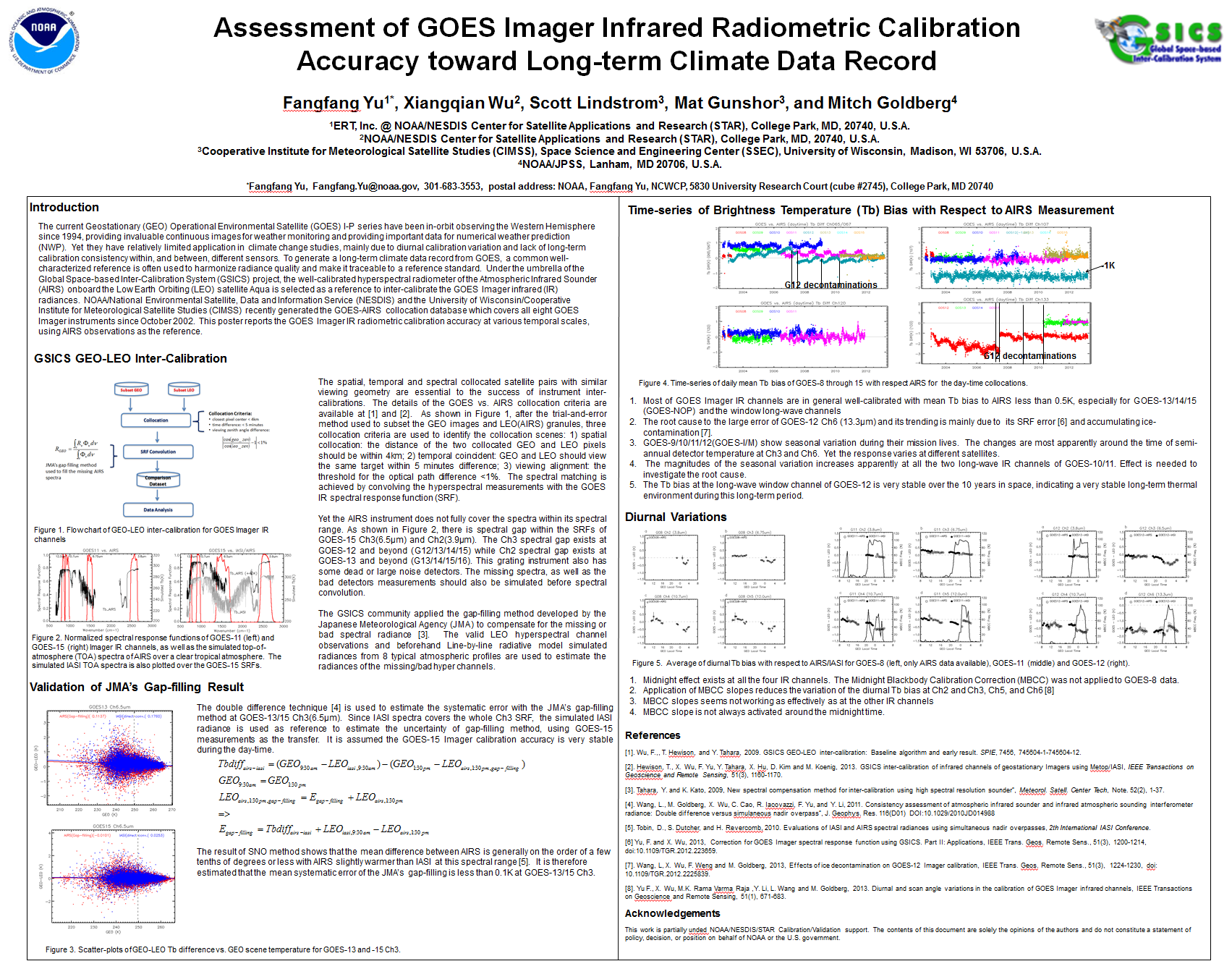 4
SEVIRI radiance definition change
The Wisconsin MSG data archive contains data with the original definition of radiance used prior to the switchover date.
The EUMETSAT archive has updated all of their data to what is referred to as the “Level 1.5 Image Product Radiance Definition”.
Wisconsin (SSEC) thinks that they should obtain the Level 1.5 data for their archive and keep parallel versions.
Obtaining the data may take a while; we hope to resolve this as quickly as possible and in the mean time perhaps process other GSICS data first.
Some confusion on our part in the beginning figuring out what was in our archive, when the exact switchover occurred, and how to order reprocessed data.
Comparison of GSICS results with the original data and 1.5 data to see what the impact is.
5
SEVIRI (MET-9) Band 4 (3.9um) radiance comparison
4 Days: 2007289 -292 (16-19 October 2007)
6
SEVIRI (MET-9) Band 5 (6.2um) radiance comparison
4 Days: 2007289 -292 (16-19 October 2007)
7
SEVIRI (MET-9) Band 9 (10.7um) radiance comparison
4 Days: 2007289 -292 (16-19 October 2007)
8
SEVIRI (MET-9) Band 11 (13.3um) radiance comparison
4 Days: 2007289 -292 (16-19 October 2007)
9
CIMSS/GSICS Summary/Future Projects
Over 30 satellite years of GSICS data processed
and delivered
7 GEOs

Back-process GOES Sounders
Assess impacts of GSICS corrected radiances on current GOES Imager/Sounder products?
Remains unfunded.
?
10